Portfolio Committee on Human Settlements

CSOS 2017-18 APP & STRAT PLAN
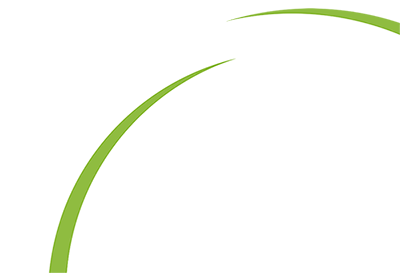 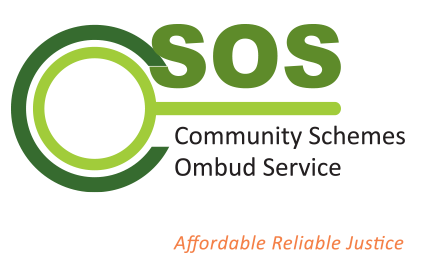 28 March 2017
1
Contents
Opening Remarks and Situational Analysis		: Rev. Dr. V. Mehana (Board Chair)
Strategic Objectives and Programme Regulation	:Mr. T. Mthethwa (Chief Ombud)
Focus Area and Programme Indicators
Budget									: Mr. T. Mabuya (CFO)
Closing Remarks							: Rev. Dr. V. Mehana
2
OPENING REMARKS AND SITUATIONAL ANALYSISRev. Dr. Vukile Mehana
3
WHAT IS A COMMUNITY SCHEME?
SITUATIONAL ANALYSIS
The Community Schemes Ombud Service Act, 2011 (Act No 9. of 2011) and the Sectional Titles Schemes Management Act, 2011 (Act No. 8 of 2011), together with their regulations were published in the government gazette on 07 October 2016. 

This means that CSOS became officially and legally operational.  Other primary recent milestones are that: 

The CSOS was launched by the Minister on the 10th November 2016; 
9125 Community Schemes have been registered on the CSOS database to date;
130 New Sectional Tittle developments have been registered with the CSOS to date;
Applications for dispute resolution have increased by 204% since the publishing of the acts and regulations; and
CSOS is expecting its first income of CSOS Levies from Community Schemes at the end of March 2017.
03
MANDATE, Strategic objectives and programmesMr. Themba Mthethwa
5
6
STRATEGIC OBJECTIVES
7
PROGRAMMES
8
WHAT IS A COMMUNITY SCHEME?
STRATEGIC FOCUS AREAS AND GOALS
03
Focus areas and performance indicators
10
WHAT IS A COMMUNITY SCHEME?
FOCUS AREA
DISPUTE RESOLUTION (SO1)
Provide a Dispute Resolution services to all Community Schemes in South Africa
Maintain an effective, professional, and transparent dispute resolution service
03
WHAT IS A COMMUNITY SCHEME?
FOCUS AREA (Cont.)
SCHEMES GOVERNANCE DOCUMENTATION (SO2)
Record and create a database of all existing and new schemes governance documentations as received from the community schemes and other entities.
Provide quality assurance to the schemes governance documentation received by the CSOS.
Implement a schemes governance records management and documentation system.
Ensuring that the documentation is adequately secured, protected and easily accessible in a cost-effective manner.
03
WHAT IS A COMMUNITY SCHEME?
FOCUS AREA (Cont.)
SCHEMES GOVERNANCE DOCUMENTATION (SO2) - (Cont.)
03
WHAT IS A COMMUNITY SCHEME?
FOCUS AREA (Cont.)
ENSURE EFFICIENCY, EFFECTIVENESS AND SUSTAINABILITY (SO3)

To ensure that the CSOS is relevant, trusted, compliant and circumspect with the use of public funds, and generates sufficient and sustainable own income through its funding models.
Ensure that the CSOS is accessible to the public at large nationally
To ensure that the provisioning of goods and services is done in a compliant, fair and transparent manner.
To ensure that the assets of the organization are properly managed and safeguarded.
To provide for early identification of risks and management thereof.
To provide effective Board oversight, and Management and Administrative processes and reporting.
To maintain an adequate human capital capability to effectively execute the mandate of the CSOS.
To provision and maintenance of information technology (IT) required in order for the CSOS to deliver on its mandate effectively and efficiently.
03
WHAT IS A COMMUNITY SCHEME?
FOCUS AREA (Cont.)
ENSURE EFFICIENCY, EFFECTIVENESS AND SUSTAINABILITY (Cont.)
03
WHAT IS A COMMUNITY SCHEME?
FOCUS AREA (Cont.)
GOOD GOVERNANCE IN COMMUNITY SCHEMES (SO4)
Ensure the registration of all Community Schemes in South Africa
Manage the Advisory Panel established in terms of the STSM Act
03
WHAT IS A COMMUNITY SCHEME?
FOCUS AREA (Cont.)
GOOD GOVERNANCE IN COMMUNITY SCHEMES (SO5)
Expose a range of housing consumers to consumer education
Conduct training and education to Adjudicators, Conciliators, and other stakeholders 
Conduct broad-based education programmes on the rights and responsibilities that come with living within a Community Scheme to owners, residents and potential new home owners
03
Budget Mr. Themba Mabuya (CFO)
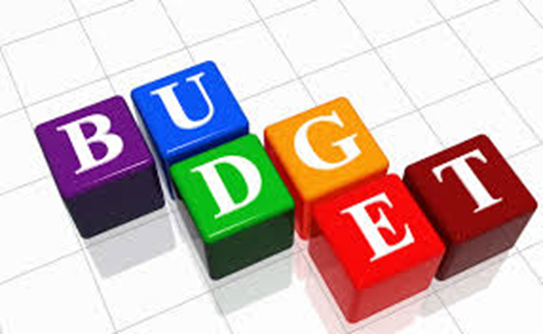 18
Income Streams
19
Expenditure Estimates by Programme
20
Income Statement
21
Closing Remarks
Rev. Dr. VUKILE MEHANA
Board Chairperson
22
Thank You

The Community Schemes Ombud Service
1st Floor Building A
63 Wierda Road East, Wierda Valley
Sandton, 2196
T: + 27 10 593 0533
F: + 27 10 590 6154
Fraud Hotline 0+27 800 701 701
www.csos.org.za/ @CSOS_SA
23